Цифровые решения для Централизованной системы выплаты заработной платы(KIRA)
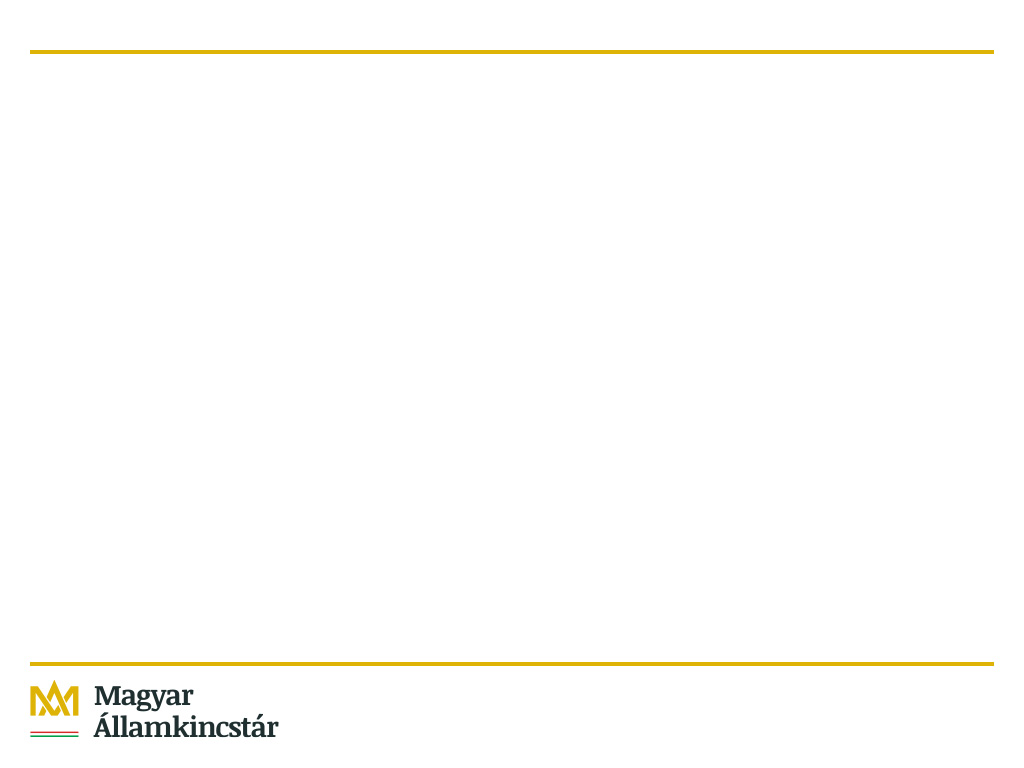 Централизованная система расчета заработной платы
Оплата труда всех государственных служащих осуществляется на основании закона о государственном управлении 368/2011. (XII. 31.)
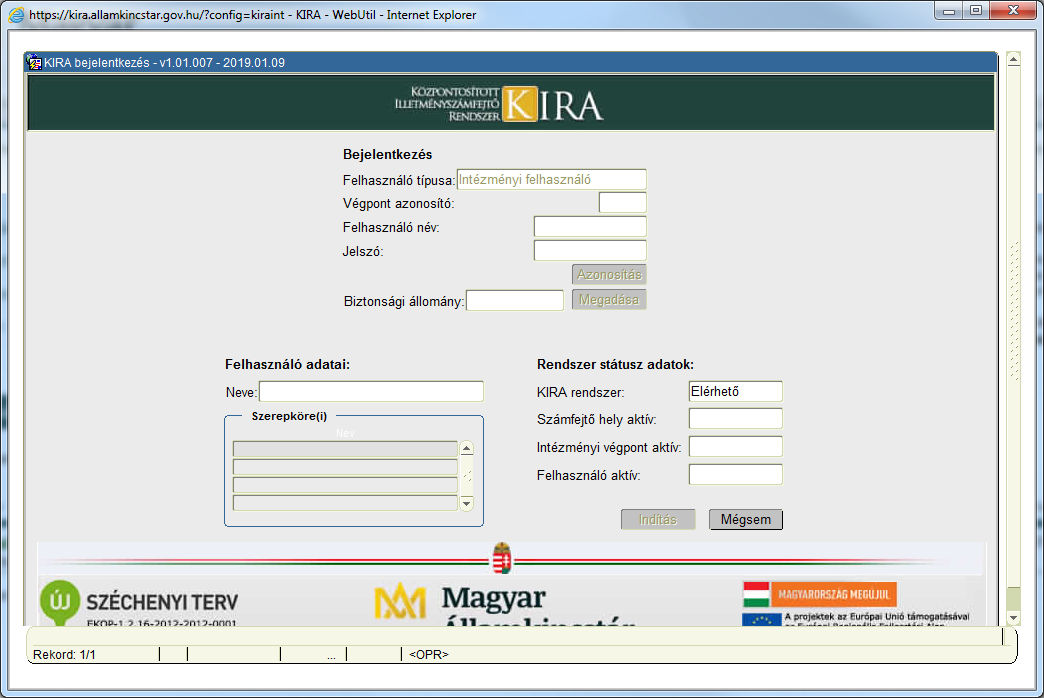 2
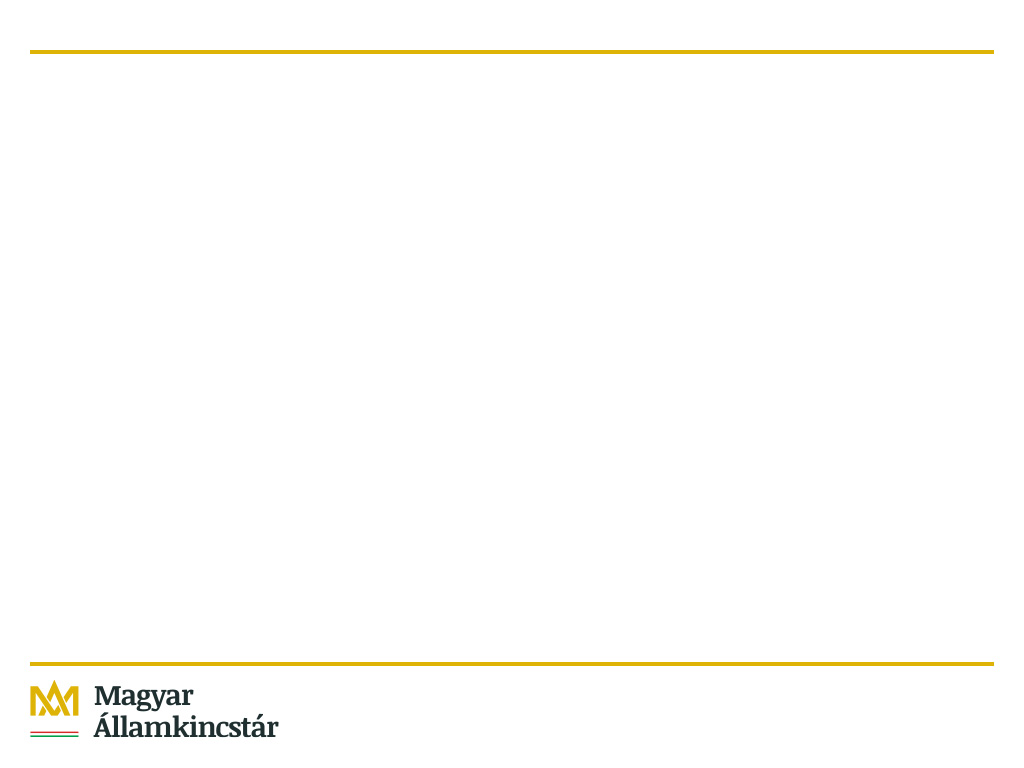 3
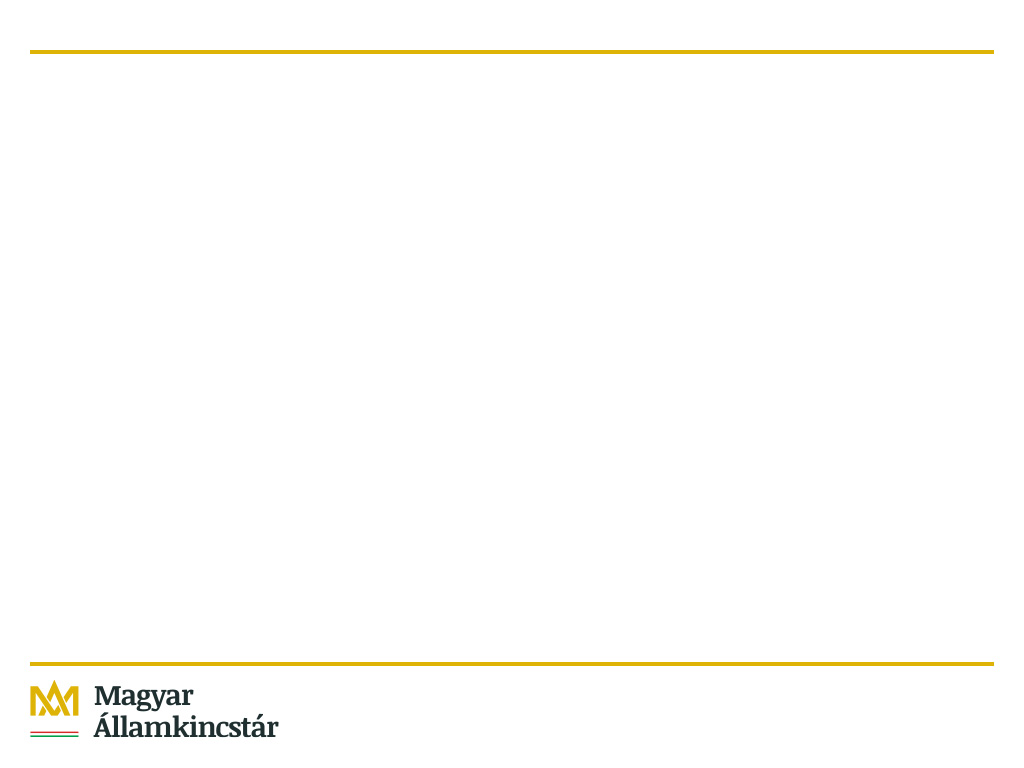 Цели в 2011 году
В профессиональной сфере
Гибкость с учётом постоянных изменений в законодательстве (описание параметров)
Электронный документооборот
Обеспечение информационных услуг

В сфере ИТ
Единая центральная база данных
Электронный документооборот  (интерфейс: кадры, бухгалтерский учёт)
Информационные услуги
Продолжительность пакетной обработки – менее чем за ночь 
Высокая эффективность
4
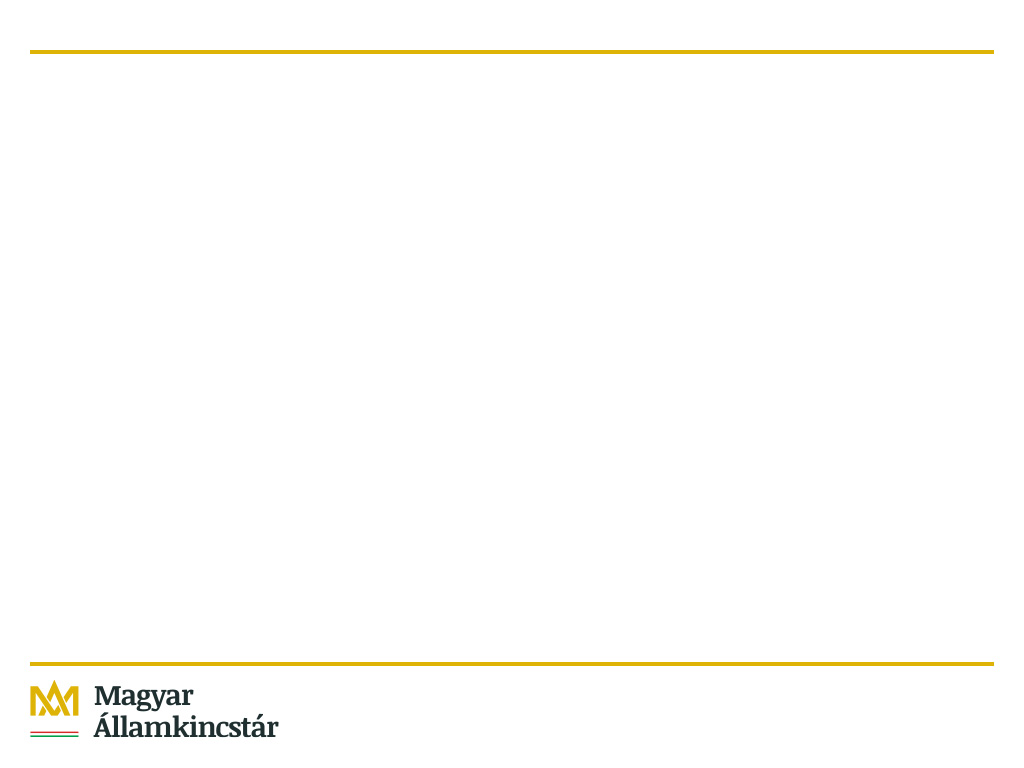 Реализация
5
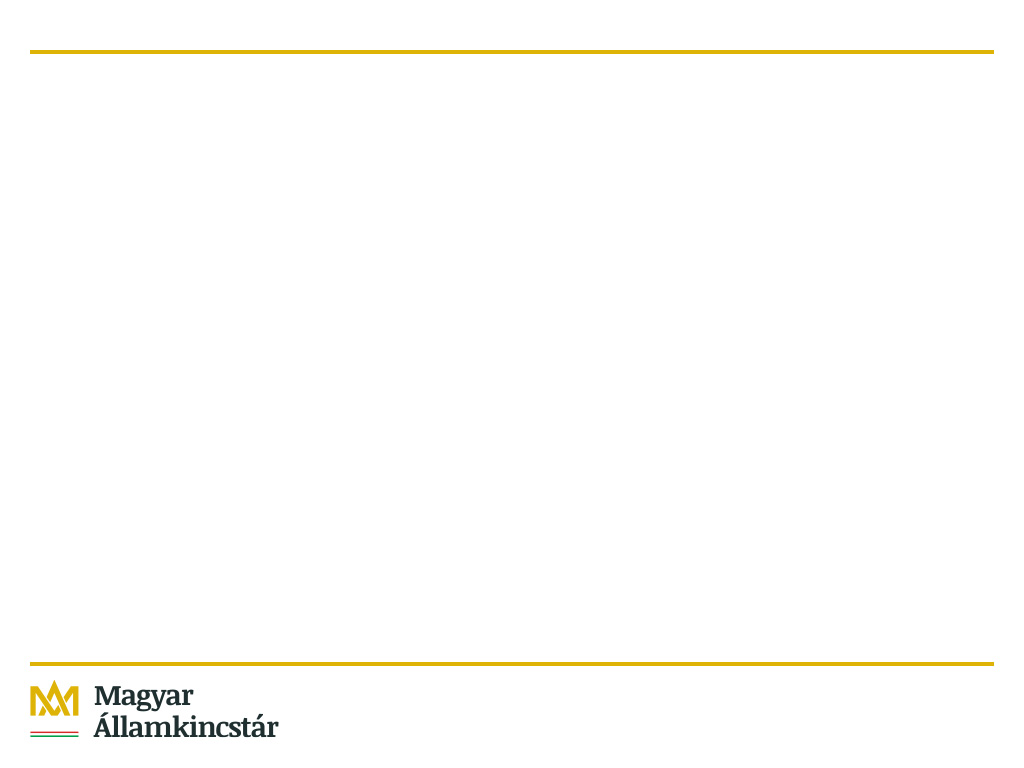 Направления развития
Продолжение выполнения исходных целей
Гибкая отчётность
Полная цифровизация
Реализация планов по цифровизации правительства (закон о цифровом управлении)
Безбумажная деятельность 
Ликвидация архивов на бумажных носителях
Автоматическая передача данных (интерфейсы)
Модернизация технологии (Forms        Java)
Цифровизация, автоматизация
6
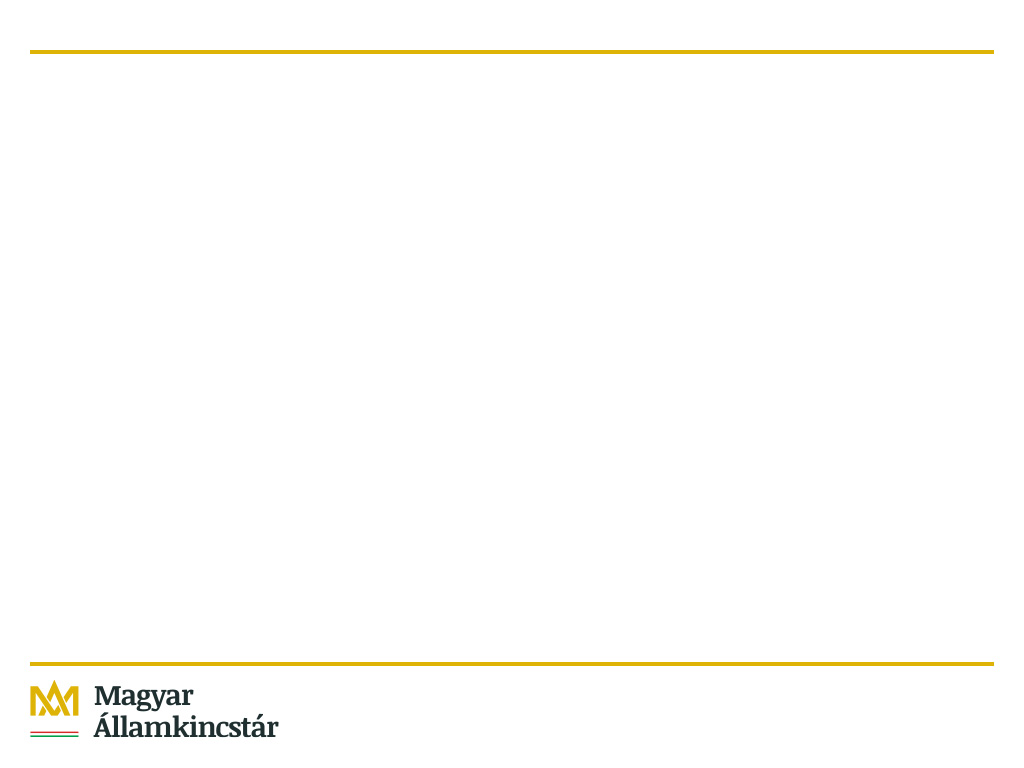 Цифровая платёжная ведомость
В открытом доступе в интернете
Идентификация по Central Identification Agent (KAÜ) 
Агрегированные данные (налоговые декларации)
Экспортируемый

Отдельная инфраструктура
Новая технология (PostgerSQL, Java)
Автоматическая, корректируемая передача
600 000 пользователей
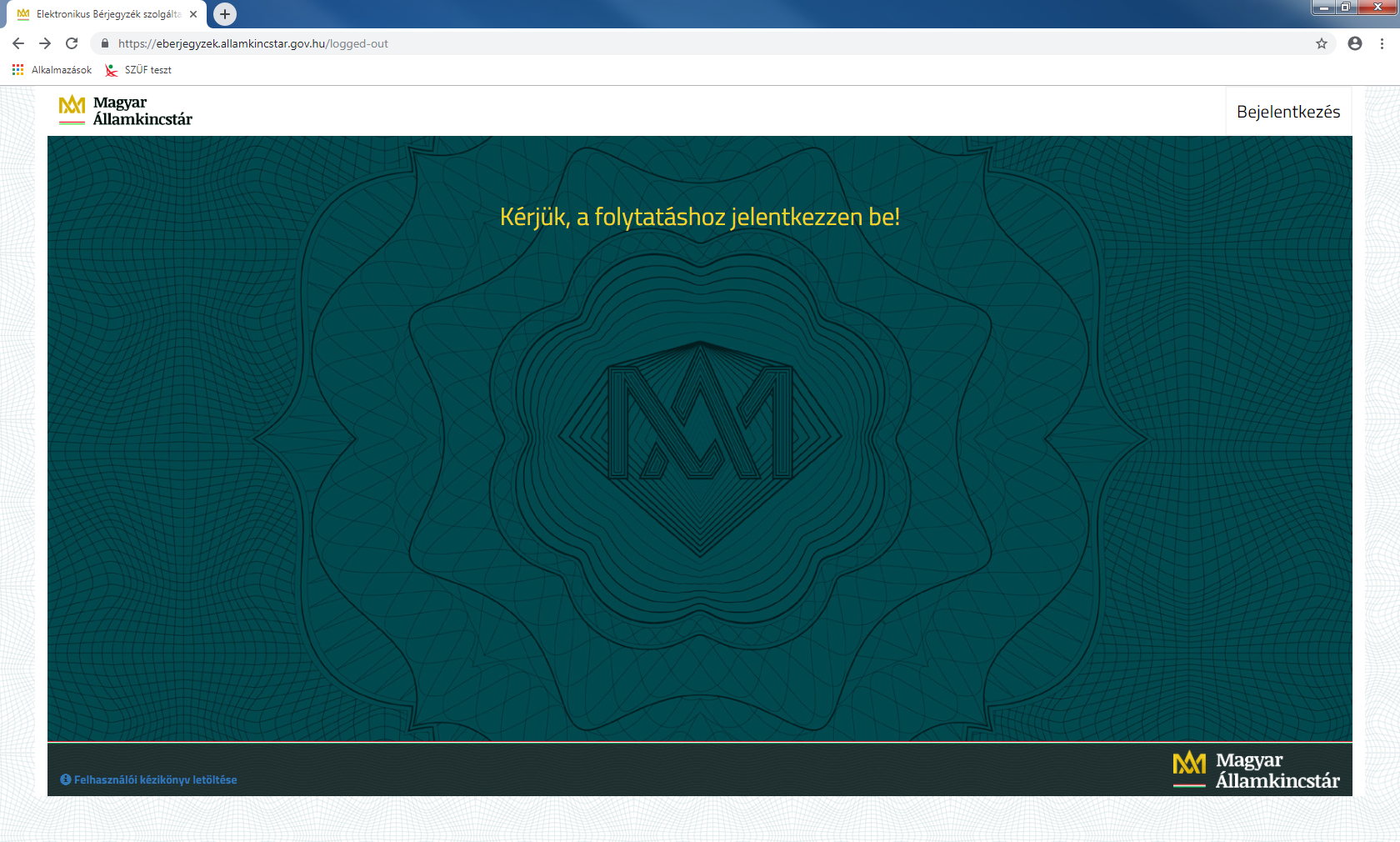 7
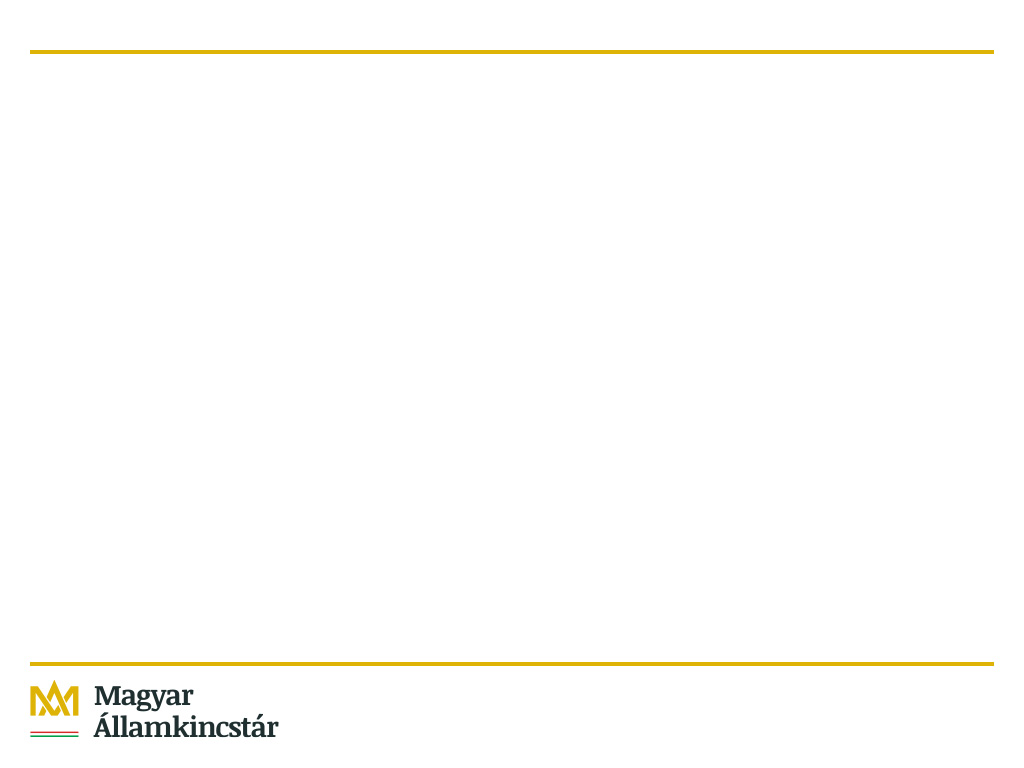 Двухфакторная аутентификация KIRA
Аутентификация по электронной карточке-идентификатору KAÜ в дополнение к логину в системе KIRA (пользователь / пароль +  файл безопасности) 
KAÜ       Национальная налоговая и таможенная администрация (NAV): идентификатор налогоплательщика (в системе NAV) сопоставляется с идентификаторами пользователей, которые хранятся в системе KIRA

Результаты 
Собственная разработка
Внутренние пользователи используют с 01/01/2019.

Задачи
Распространение на всю страну во 2 кв. 2019 г.
Сканирование на уязвимость      модернизация Oracle Forms
      (новый подпроект)
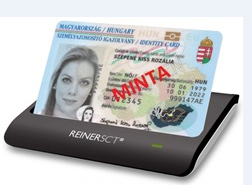 8
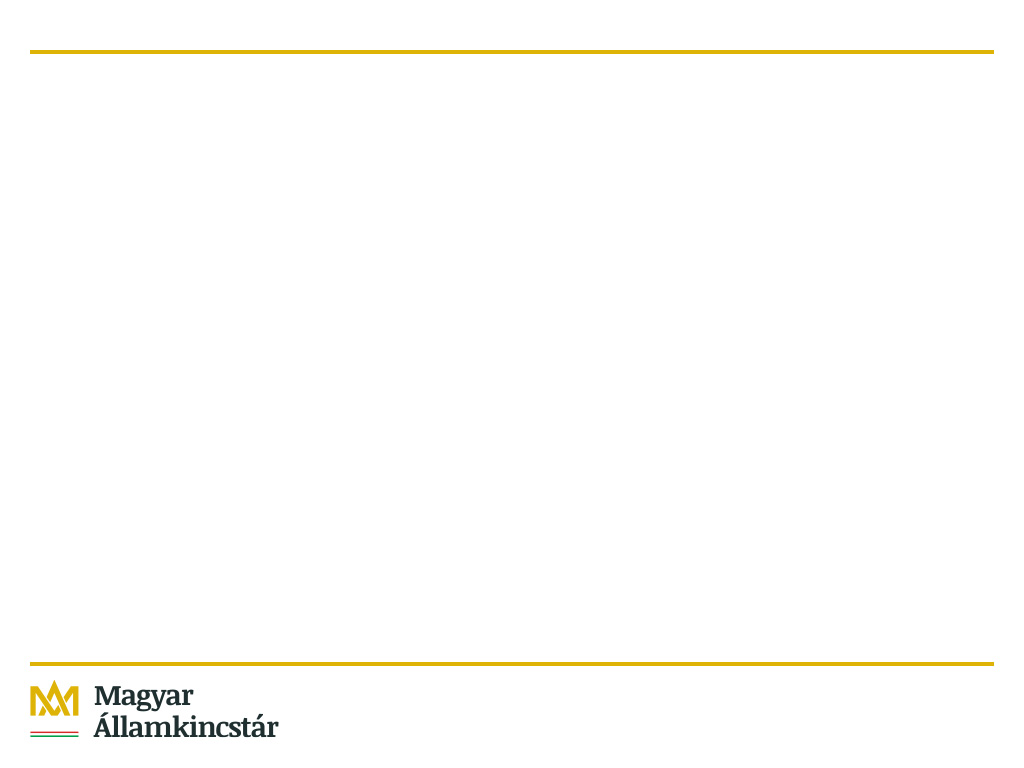 Безбумажная система KIRA
Объём 
       Подлежит цифровизации: 
Общение между работодателем и Казначейством
Общение между судами, налоговыми органами и Казначейством 
Обмен данными внутри организации
Документы (формируемые в системе KIRA и архивные)

Решения
Новое меню в KIRA
Непосредственный контакт между приложениями
Форма сайта управления кадрами (SZÜF) 
Портал Office Gate
Электронная цифровая подпись
Электронная библиотека документов
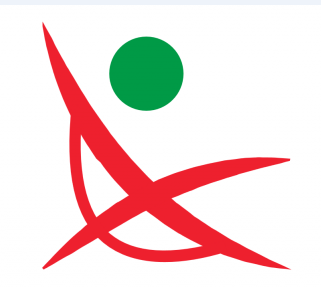 9
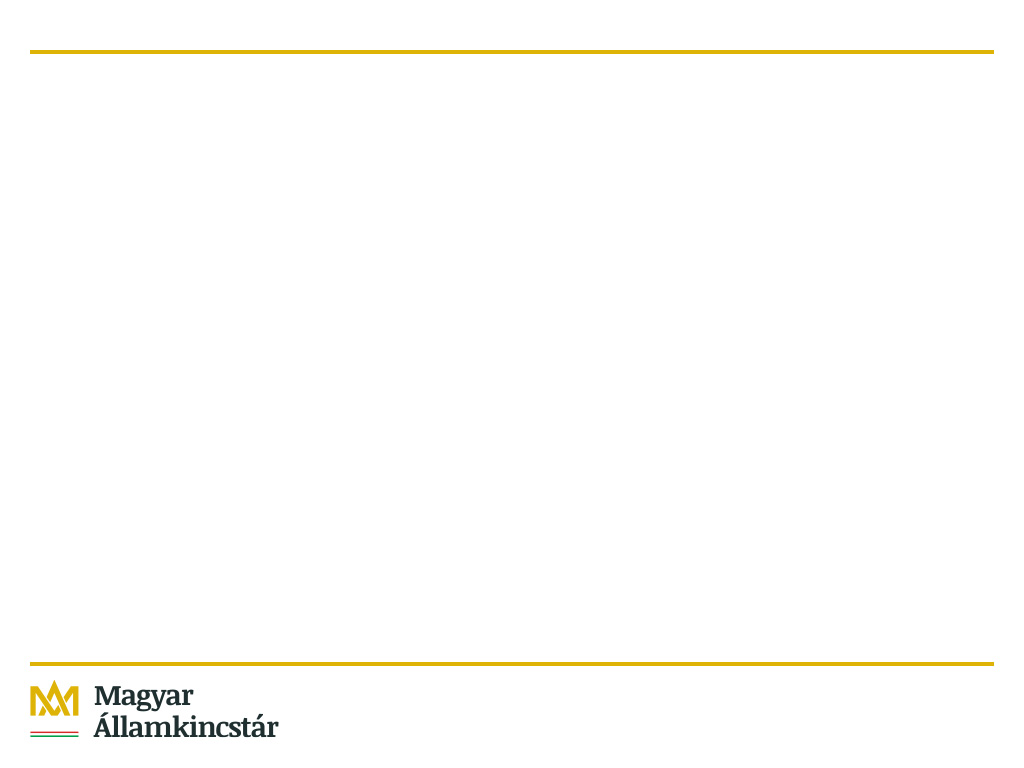 Безбумажная система KIRA
Результаты
Формы SZÜF (собственная разработка)
Налоговый сертификат отправляется на клиентский портал и хранится в электронной библиотеке 
Основные данные отражаются напрямую в KIRA

Задачи
Инициативы по внесению поправок в законодательство
Интеграция системы документооборота (сгруппированная автоматическая подпись, отправка на портал Office Gate)
Доработка KIRA
Дальнейшие новые меню
Подключение к электронной библиотеке
Оцифровка архивов (новый подпроект)
10
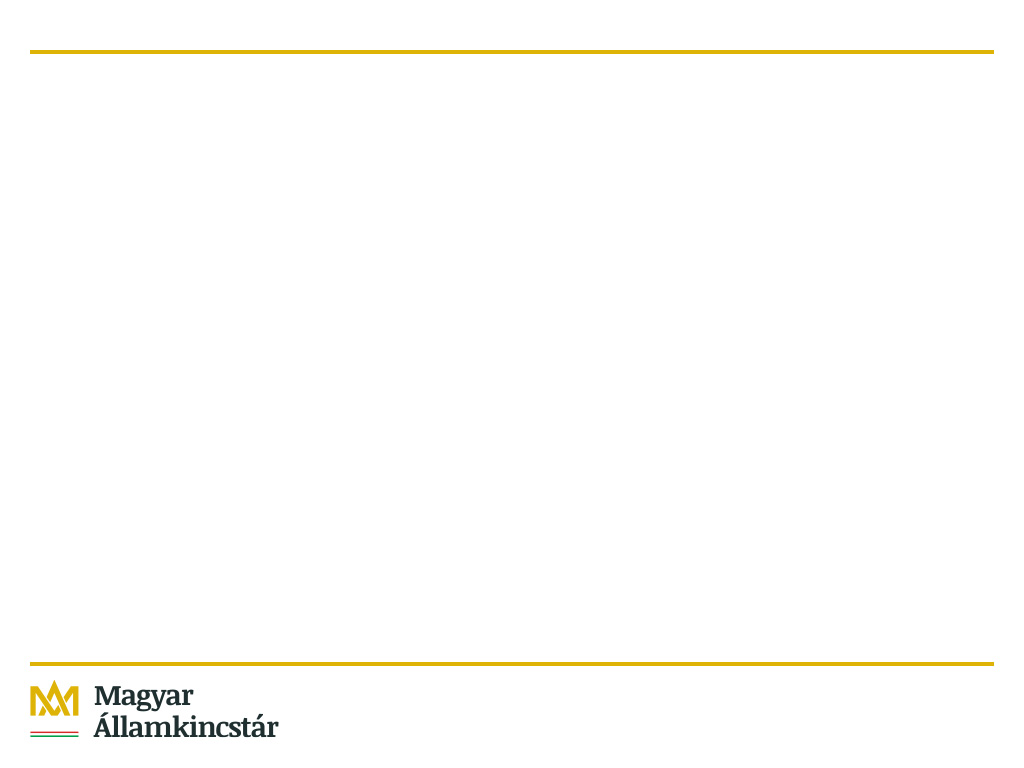 Запрос по учётной записи организации в KIRA (31.12.2019.)
Показывает данные системы KIRA бухгалтеру в организации с учётом организационной специфики (план счетов, категории сумм)

Результаты
Функции, доработки в Oracle
Решение по платформе (PostgreSQL, Java) – разработка «с нуля»
График

Задачи
Начало процесса закупки
Конфигурация среды разработки
Обучение технологии при поддержке экспертов
Разработка
Тестирование, внедрение
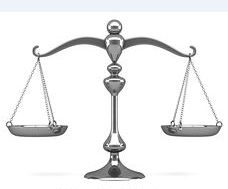 11
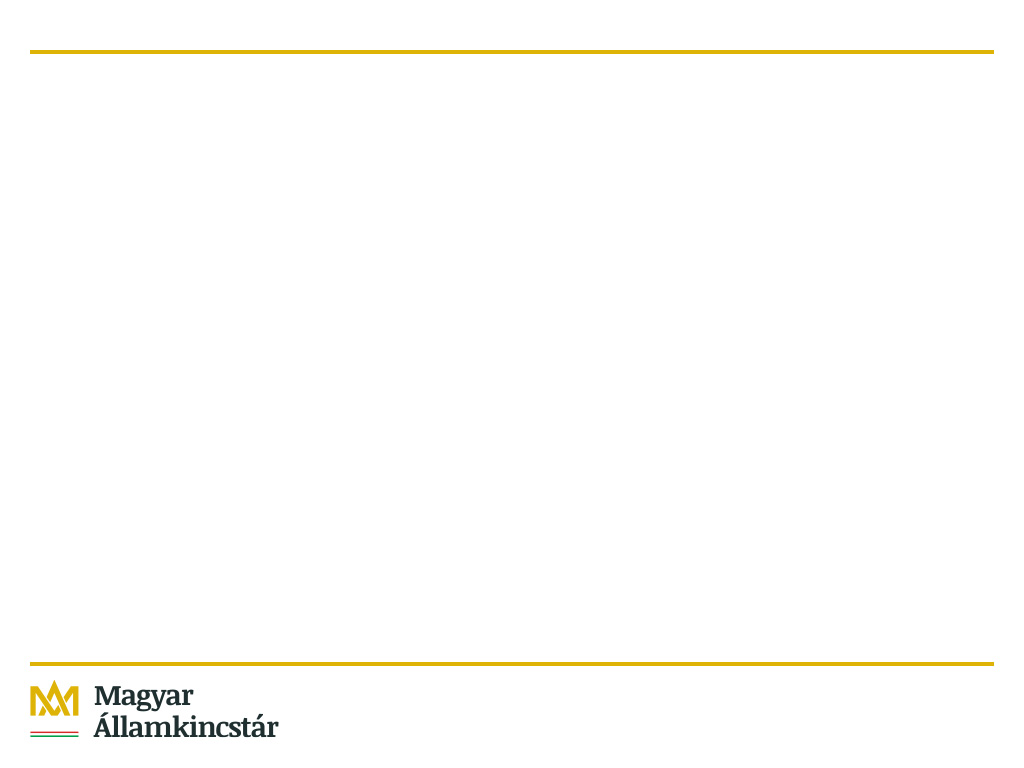 Оцифровка документов KIRA (31.12.2020.)
Оцифровка реализуется тремя различными способами

1-й способ:

Сканирование архивных документов и хранение их в электронном виде 

Отказ за ненадобностью от 20 766 погонных метров, 60 млн документов, 130 млн страниц
Сканирование 40 млн страниц
Подключение к электронной библиотеке
Видны в системе KIRA
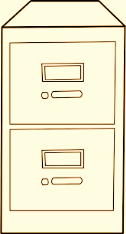 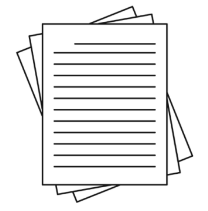 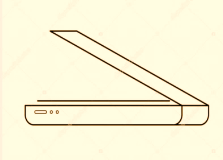 12
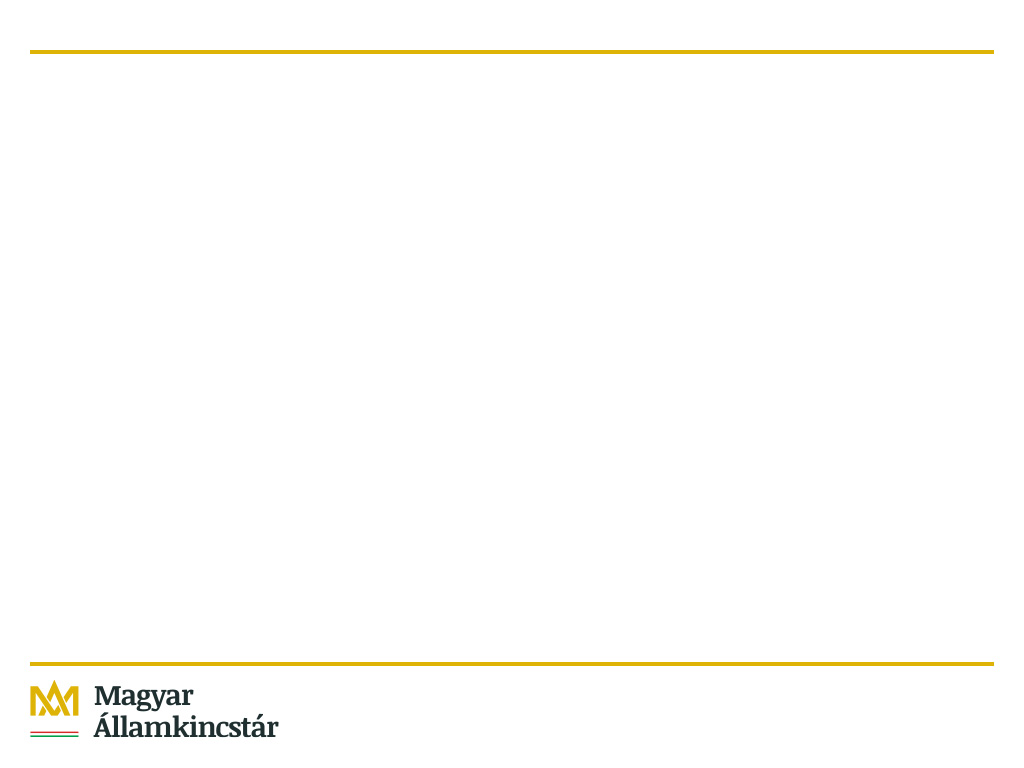 Оцифровка документов KIRA (31.12.2020.)
2-й способ:

Отправка документов из KIRA в электронную библиотеку
В работе

3-й способ:

Оцифровка входящей документации
В работе
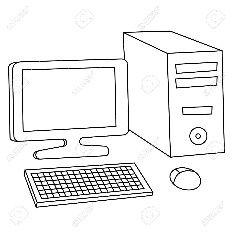 KIRA
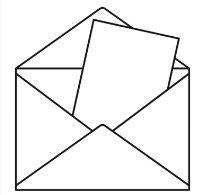 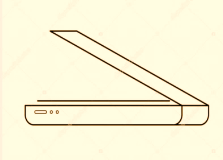 13
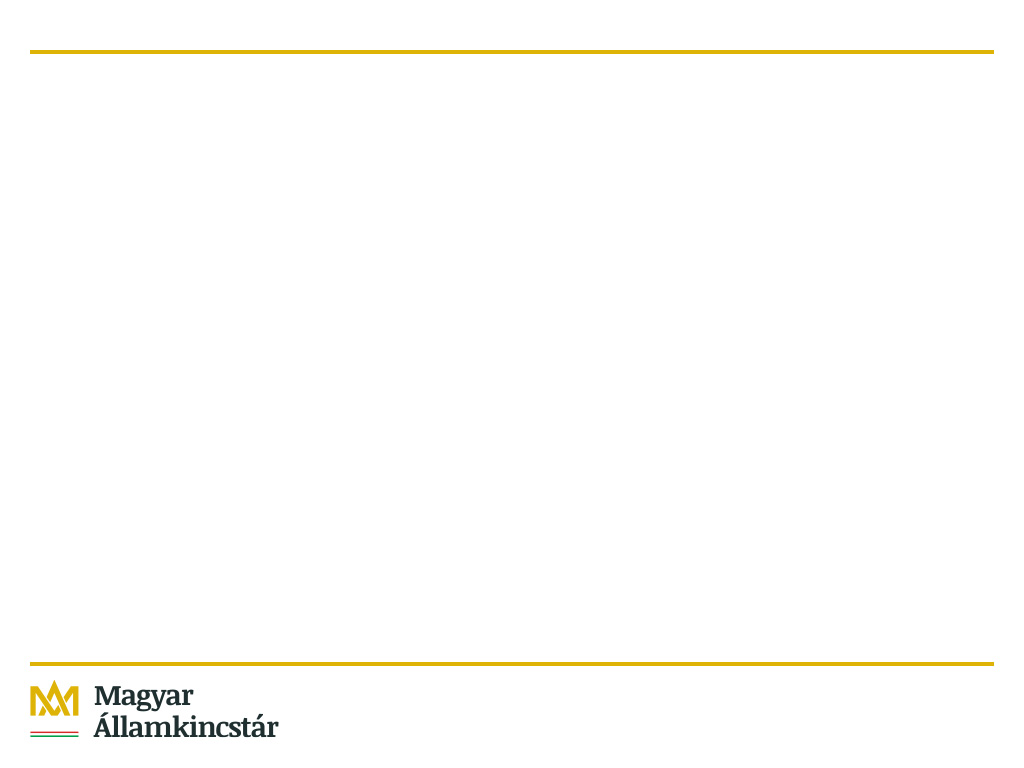 Цели на перспективу
Подключение к реализуемым в настоящее время проектам Казначейства

Расширение используемых технологий (JAVA)
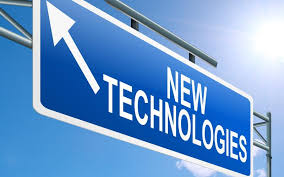 14